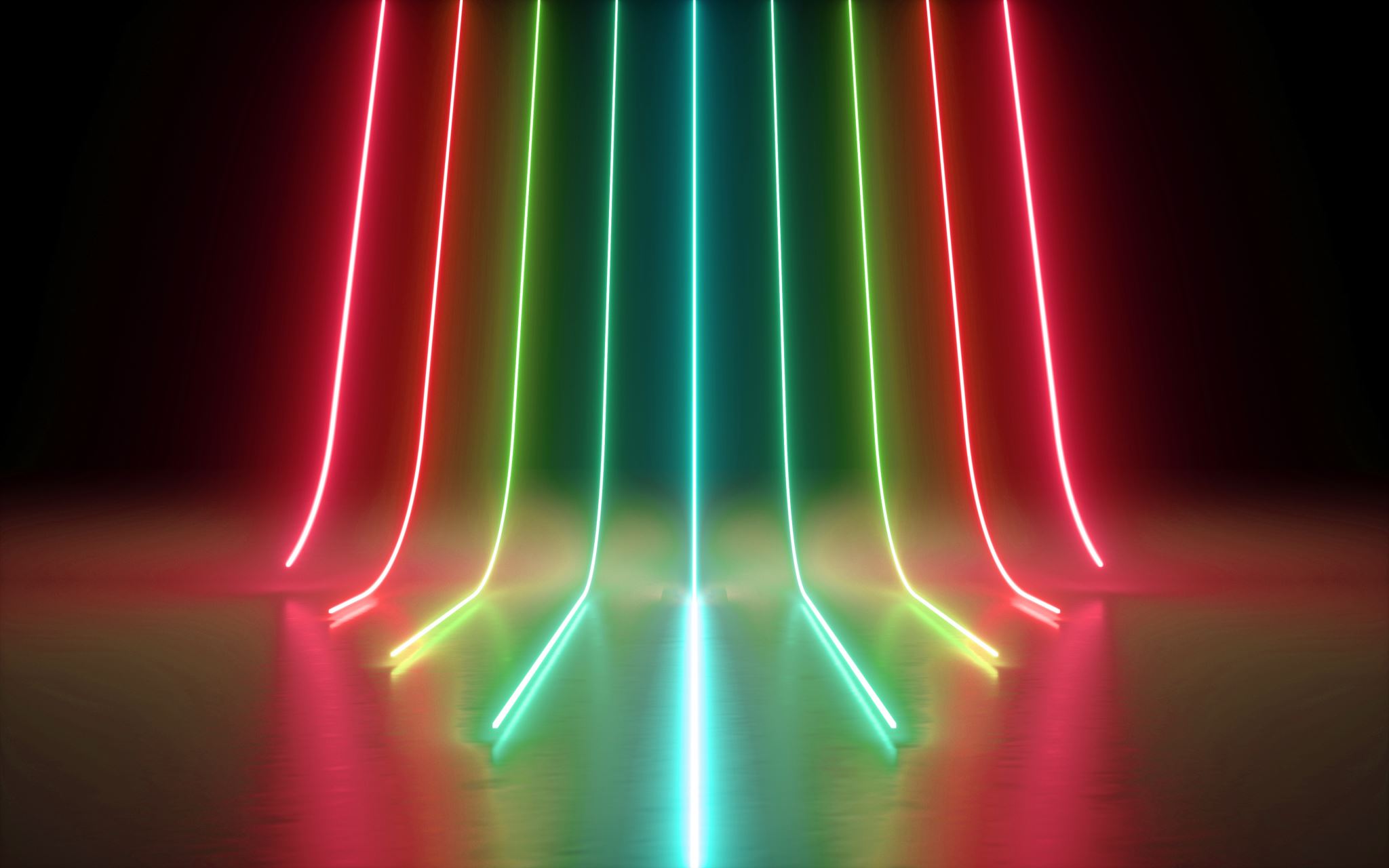 Towards an Economic Theory of the Multiproduct Firm
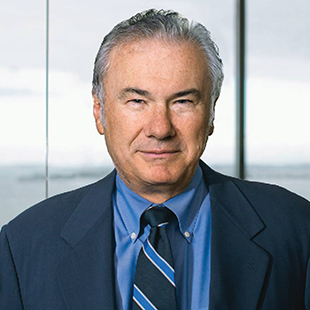 Teece, David J. (1982).
Journal of Economic Behavior and Organization

Prepared by Der-Ting Huang
Main Purpose
Traditional Perspectives
Nature of the Firm
Dynamic Considerations
Learning, Teaching, and ‘Penrose-Effects’
Growth exists because there are unused productive services. 
Unused services exist not only because of indivisibilities, but also because of the learning and routines. 
Generation of excess both managerial and technical resources and their fungible character is critical to the theory of diversification 
Demand Conditions 
Competitive returns can no longer be obtained through reinvestment in traditional lines
Dynamic Considerations
Market Failure Considerations (assume excess resources are indivisible or fungible)
Class 1: Indivisible but non-specialized physical capital as a common input into two or more products. 
Market solution preferred 
Class 2: Indivisible specialized physical capital as a common input to two or more products 
         quasi-rent & hold-up problems
Multiproduct diversification preferred 
Class 3:  Human capital as a  common input to two or more products
         transfer of tacit knowledge & information impactedness problems 
Multiproduct diversification preferred 
Class 4: External economies (economies of scope) 
         Downsides of diversification: congestion problems associated with accessing common inputs & control loss problems
Multiproduct diversification preferred when transaction costs are high
Dynamic Considerations
Market Failure Considerations and Financial Capital
The capital market does not fully reflect all information  
Managers (well-informed) make investment decisions on behalf of stockholders (poorly-informed) to increase stockholder wealth
 internal capital market and partial internalization of capital allocation process
Related Issues
Slack and Managerial Discretion
Organizational slack: cushion of actual resource allowing organizations to adapt to both internal and external pressures
Excess resources: excess factor services over and above what is needed to meet managers requirements for organizational slack 
De Novo Entry vs. Acquisition or Merger
Potential importance of complementary assets and slack as influencing the entry mode decision 
Mergers and acquisitions may serve to minimize slack in both the acquiring and acquired firms, thereby generating a positive contribution to economic efficiency
Lateral vs. Conglomerate Diversification
The efficiency-based theory aligns more with lateral diversification but still sheds light on the connection between the internal capital market efficiencies of firms and conglomerate diversification. 
Some Historical Observations
Depression trigged diversification by generating excess capacity.
WWII created significant demand for new products.
Conclusion
Integrate arguments from Penrose (1959) and TCE to investigate the conditions when the firms will diversify. 

Important building blocks of the theory of the multiproduct firm include excess capacity and its creation, market imperfections, and the peculiarities of organizational knowledge (i.e., fungibility and tacit character).
Critique 
This article focuses on the conditions critical for firm diversification. However, it is unclear whether firms will diversify even if they meet the requirement, such as having excess resource capacity, fungible knowledge, etc.
Question
Will firms have the ability to diversify when they have fungible knowledge?
Discussion